Познавательно – исследовательский проект:«Молоко и молочные продукты»
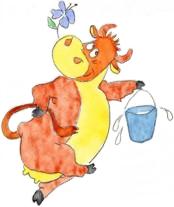 Выполнила: воспитатель старшей
 разновозрастной группы,
 Н.Н. Сидорова.

2019 год
Информационная карта проекта:
Тип проекта – познавательно -  исследовательский
Продолжительность проекта – краткосрочный
Участники проекта:  дети старшей разновозрастной группы, воспитатель, родители
Цель:
Формирование представлений детей о молоке, как о ценном и полезном продукте для роста детского организма.
Задачи:
Для детей:
 расширять знания детей о молоке и молочных продуктах;
 развивать познавательный интерес в процессе исследовательской деятельности;
 развивать умение работать в коллективе, желание делиться информацией, участвовать в совместной опытно – экспериментальной деятельности;
 формировать у детей осознанное отношение к здоровому питанию.
Для педагога:
 создать необходимые условия для знакомства детей с молоком и молочными продуктами посредством обогащения развивающей среды;
 активизировать совместную деятельность с родителями с целью формирования у детей осознанного употребления молочных продуктов .
Для родителей:
 помочь детям осознать важность и необходимость употребления детьми в пищу молока и молочных продуктов для здорового развития организма;
 вызвать интерес к совместной деятельности.
Ожидаемые результаты:
Для детей:
 обогатятся знания о молоке и молочных продуктах, о значении их для детского организма  и о роли молока в жизни человека;
 разовьется познавательный интерес к исследовательской деятельности, желание познавать новое.
Для педагога: 
повысится педагогическое мастерство по формированию у детей представлений о молоке и молочных продуктах, по применению в работе метода проектов, по  вовлечению детей в активную совместную деятельность.
Для родителей:
появится интерес к совместной деятельности, к деятельности детей в детском саду.
Краткое содержание работы:
В ходе реализации проекта была проделана следующая работа: 
 чтение стихов и сказок о молоке и молочных продуктах;
 заучивание пословиц и поговорок;
 отгадывание загадок;
 беседы о пользе молока и молочных продуктов;
 изготовление «Полезной газеты», альбома детских рисунков «Пейте, дети, молоко – будете здоровы!», книги рецептов;
 опытно – экспериментальная деятельность;
 просмотр документального фильма для детей «Путь молока к столу»;
 организованы дидактические, сюжетно - ролевые и подвижные игры;
  чаепитие с пирогом собственной выпечки…
Детские работы для альбома «Пейте, дети, молоко – будете здоровы!»
Материал для книги рецептов
Работа над созданием газеты
А вот и результат!
Опыт «Взрыв цвета»
Творчество детей
Рисовать молоком очень увлекательно!
Все довольны своими работами!
«Превращение молока в простоквашу»
Наблюдение продолжается
Из молока, сквашенного естественным путем, испечем пирог
«Чудеса продолжаются!»
Приятного аппетита!
Пейте, дети, молоко – будете здоровы!
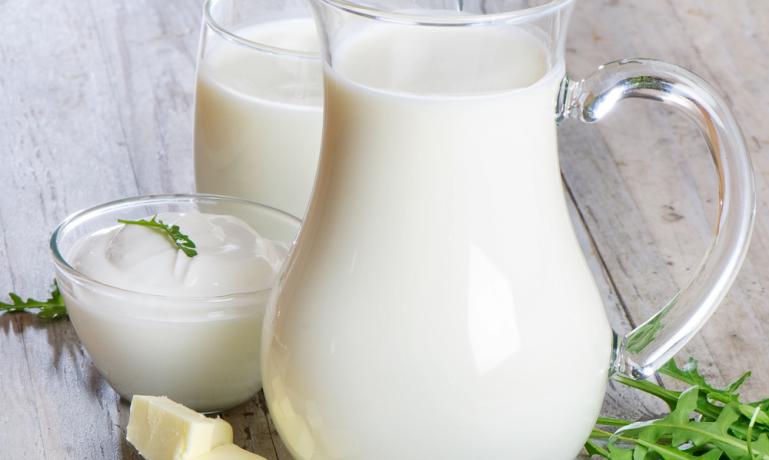 Спасибо за внимание!
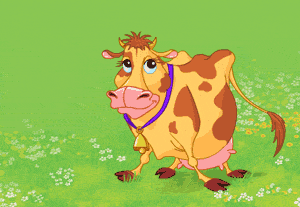